Nivel de inglés/español de los hispanos
¿Cuál es el tema de los gráficos?
¿Qué información obtenemos?
Vocabulario importante:
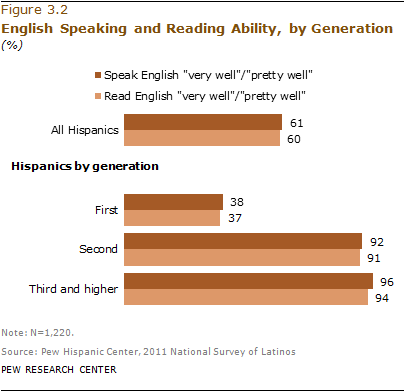 Hay menos/más ……….. que………
En este gráfico observamos que….
El porcentaje (percentage) de …….…….es mayor/menor que….
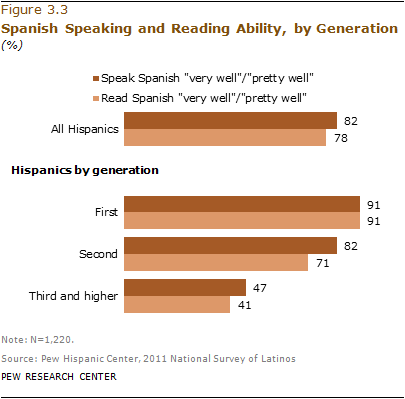 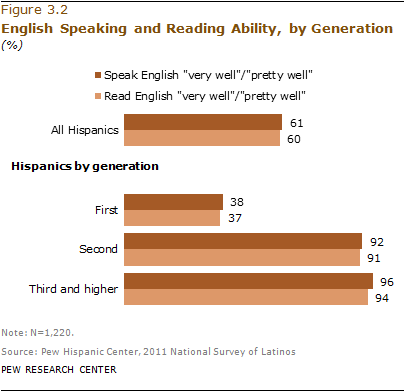 ¿Cuáles son las consecuencias de que
algunos padres no hablen inglés bien?
Niños intérpretes- Spanglish (2004)
Role-play
En el médico
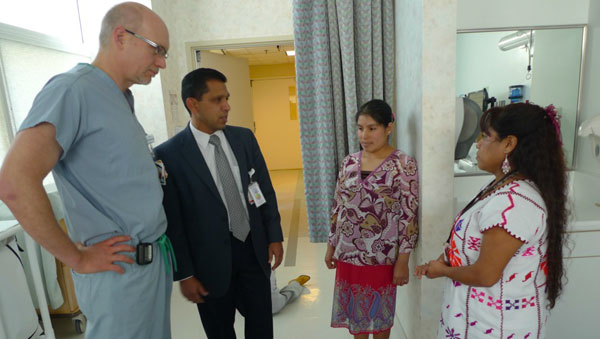 En el banco
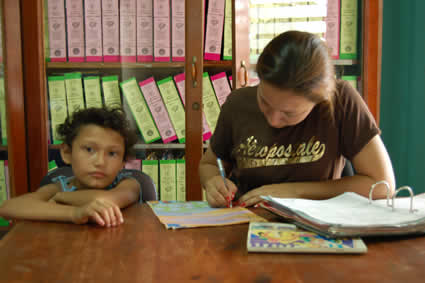 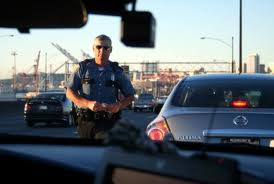 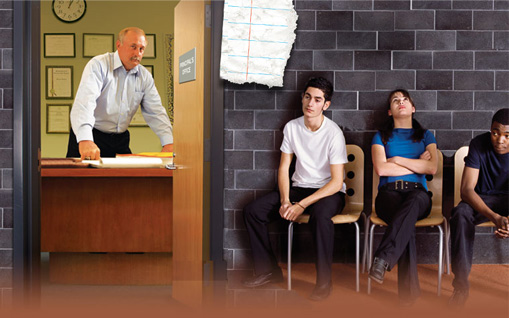 Accidente de tráfico
En la escuela